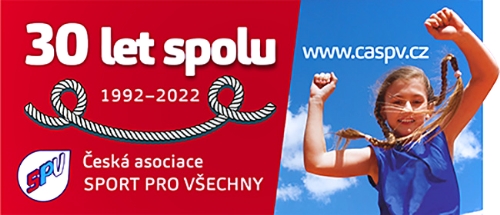 Manažeři
Ocenění
Věra Dvořáčková
	Mgr. Rudolf Šimek